운전면허 이론교육
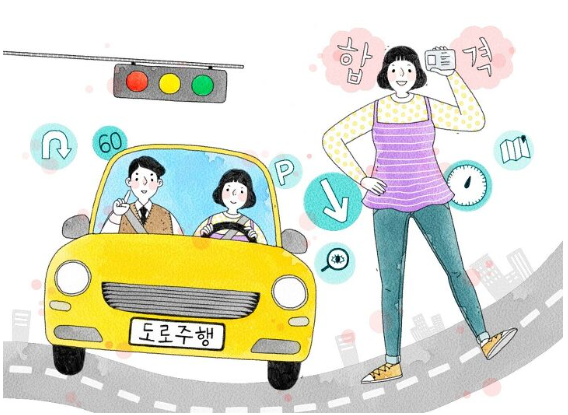 겁 많은 나.
올해는 꼭
면허 따기!!
일시 : 2020. 6. 18 ~ 7. 16 매주 목요일 10:00-13:00
        ★5회기 전부 참여 하셔야 합니다!!
장소:  완주군가족문화교육원
대상:  완주군 거주 결혼이민자 
인원:  10명 (선착순)
내용:  운전면허 이론교육 과정
             - 기존 이론교육 응시자 재수강 가능
             - 필기시험 응시료 (본인 부담)
             - 교재 무료 제공
             - 수강료 무료
신청방법: 전화 및 방문 신청
담당: 박사무엘 (☎063-231-1037)
완주군                                           완주군
                 건강가정·다문화가족지원센터
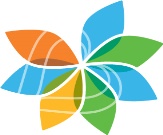 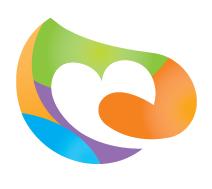